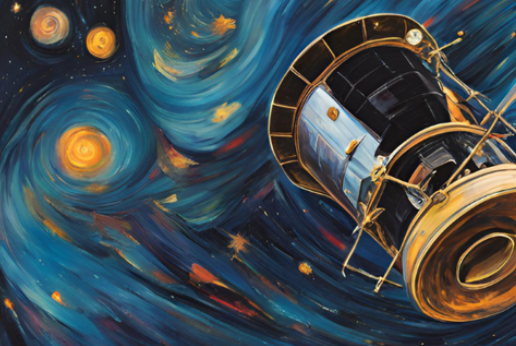 Space-based Astrophysics 2.0
Space 2.0
Space Astrophysics 2.0
Concept
Space 2.0
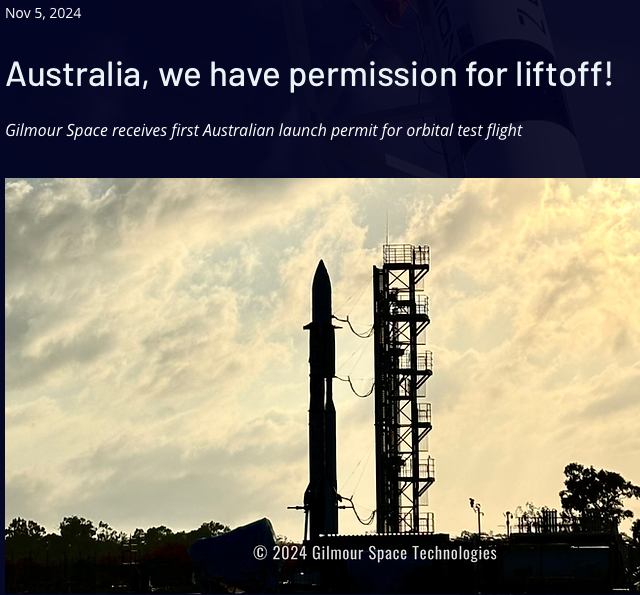 most dynamic period since the Apollo era
Characterised by commercialisation and industrialisation of space
Many new nations are participating and have made rapid development
a spacecraft launch today is ~ 10x cheaper than a decade ago. 50x cheaper than the 1970s.
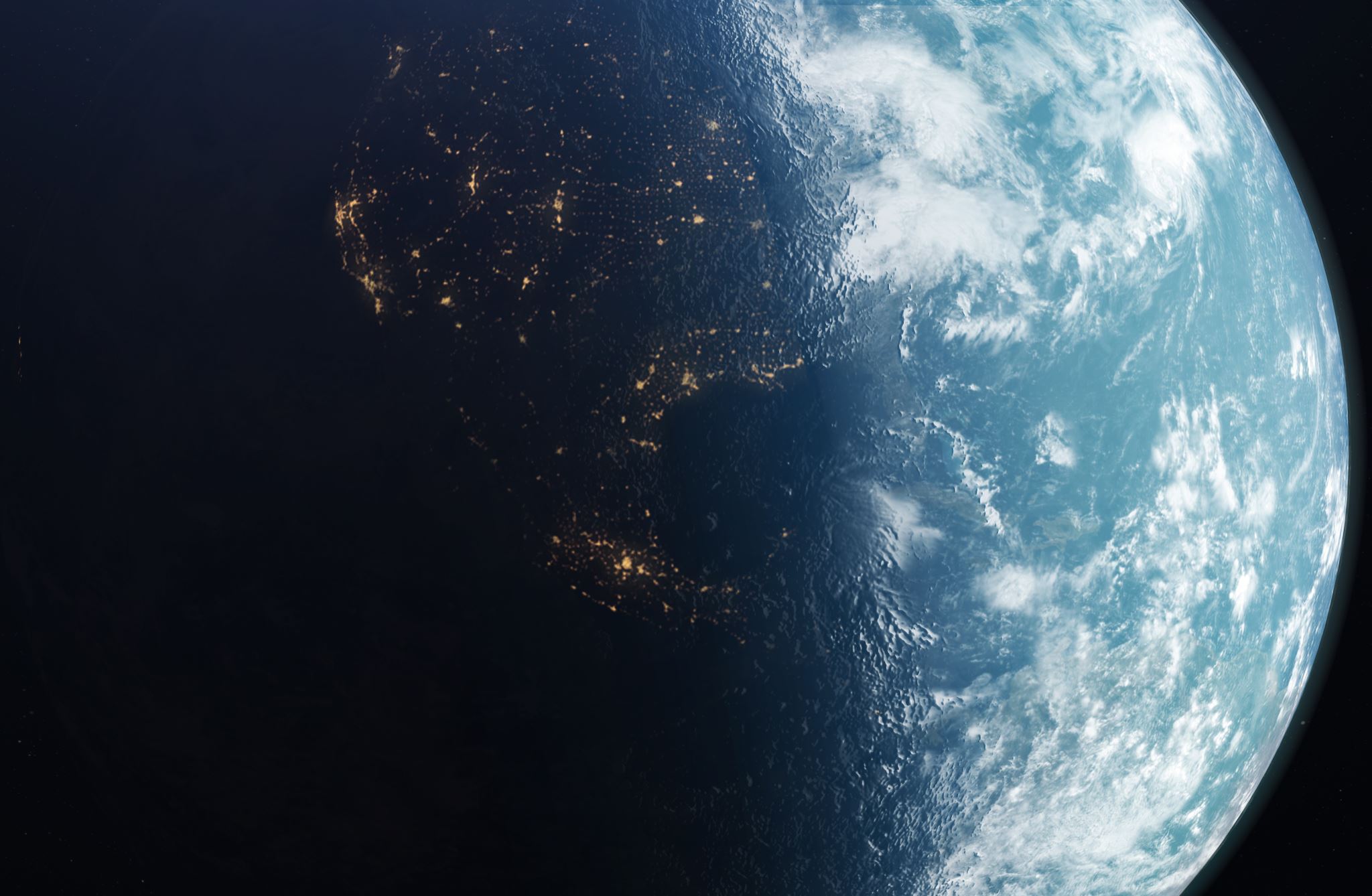 Low Launch Costs and dropping

Eg. SpaceX publishes base pricing (no integration, testing etc.) on Falcon 9 for rideshare launches under its SmallSat Rideshare Program to SSO and others:

Up to 50 kg: $275,000 total
50 kg to 100 kg: $550,000 total
100 kg to 200 kg: $1.1 million total

For masses above 200 kg, the cost is $5,500 per additional kg.
Starship and 100+ tons into LEO

“You can imagine that if Starship brings 100 tons into space frequently, this will change everything out there in space, how things are constructed and how space is being utilized.”

Oct 15, 2024. Josef Aschbacher, DG of ESA
[Speaker Notes: Despite successful Ariane 6 (up to 22 T payload)  launch in July 2024]
Not just about Launch costs

massive increase in number of commercial suppliers of components and launch services
demonstrator missions to qualify new technology are affordable
multi-mission approach with smaller satellites lowers complexity, timescale and risk per mission (US DoD)
More nations are gaining space capabilities (eg UAE) -> more partnering options
[Speaker Notes: Khalifasat, First UAE satellite built by Emirati engineers, 330kg, 2018]
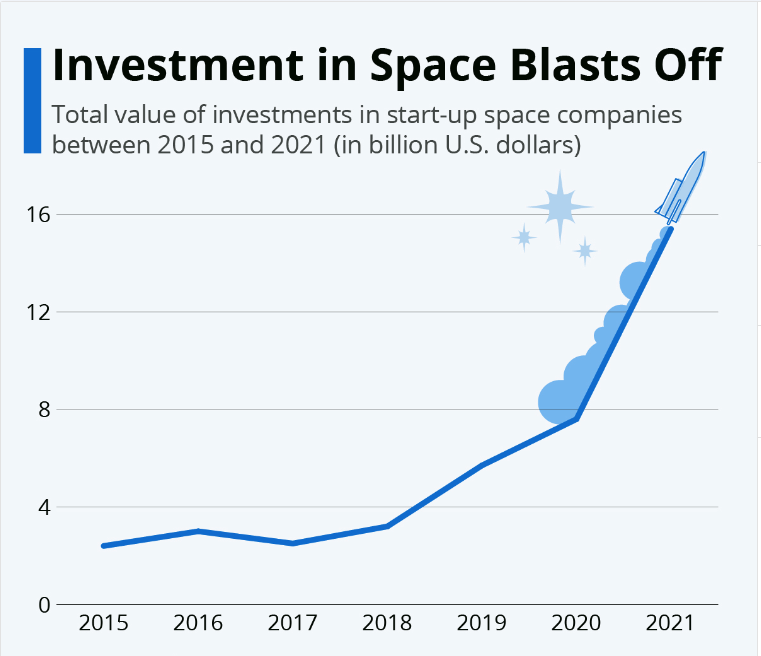 $26 Bn in 2024
Space-based Astrophysics 2.0
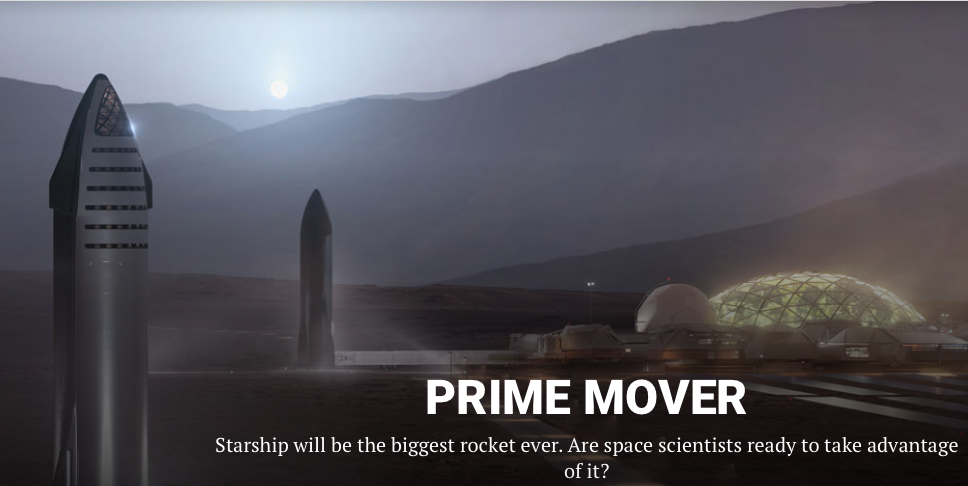 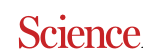 “Trade risk for mass” Elvis, Lawrence, Seager, Physics Today 676 (2) 40-45
[Speaker Notes: Left to right: Falcon 9, commercial bus, astrosat 11m dish in Bangalore]
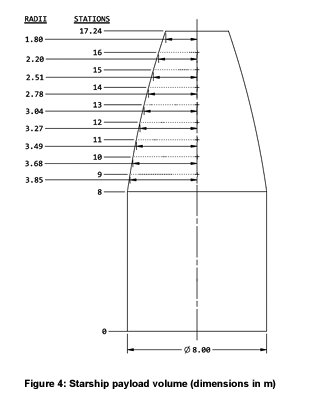 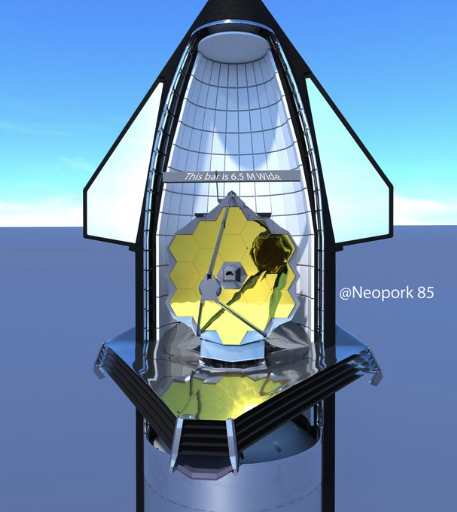 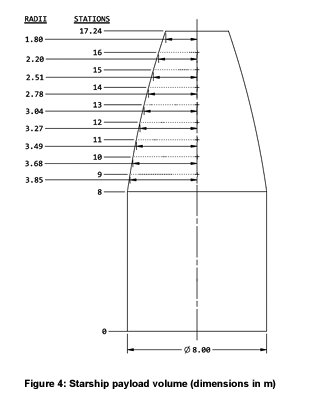 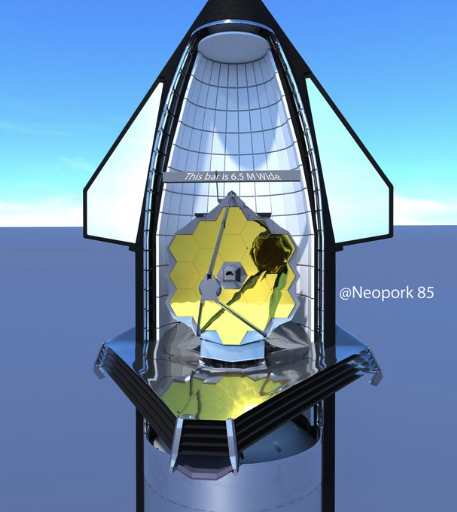 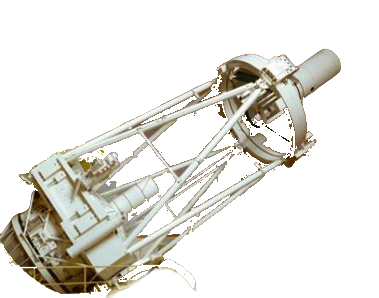 AAT to LEO
116 tonnes
easy!
$60M on starship ?
Why go to space for observation?
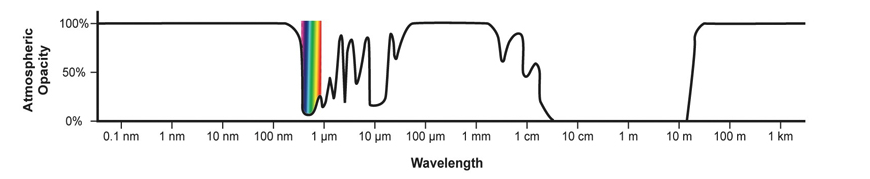 Full availability of electromagnetic spectrum
No airglow or thermal emission from atmosphere (ZD background)
Possible to cool main telescope optics
Diffraction limited operation
Photometric precision (transparency, scintillation)
Long periods of uninterrupted observation
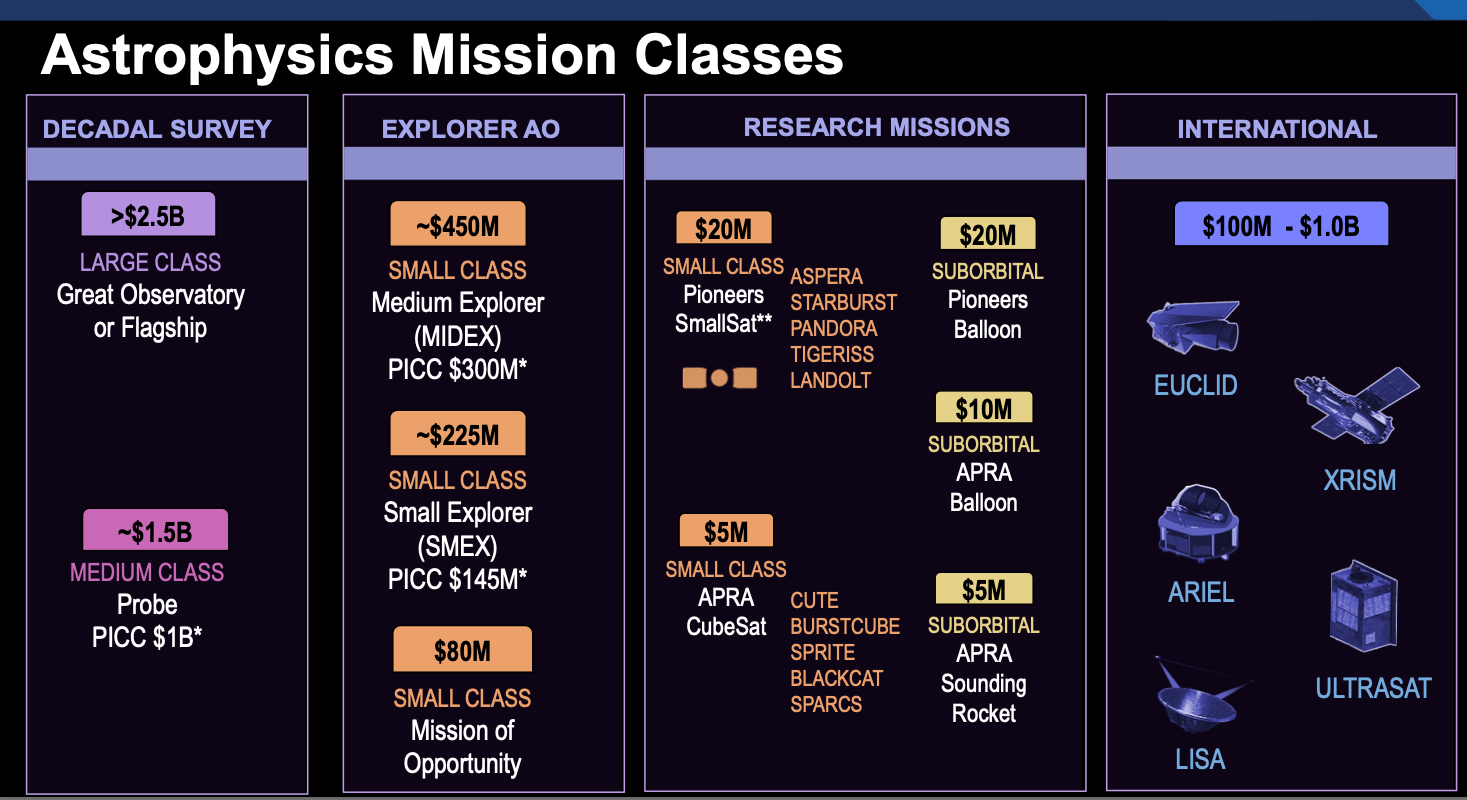 [Speaker Notes: Major agencies developing smaller scale missions]
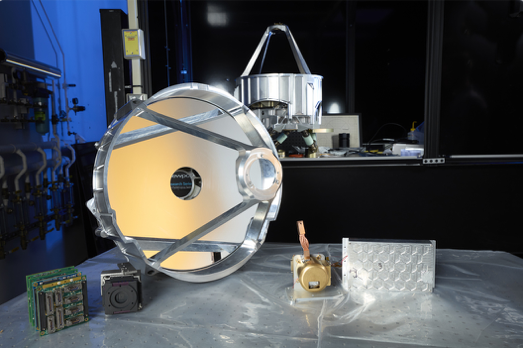 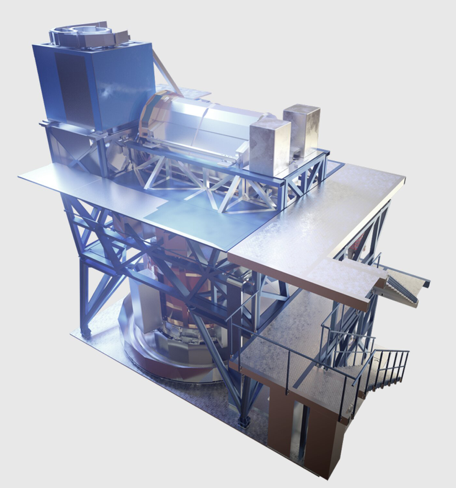 NASA-pioneers-PANDORA. AUD32M+launch
ESA-S-CHEOPS. AUD35M+launch

HARMONI-ELT. 
~AUD150M.
MAVIS-VLT.
AUD65M.
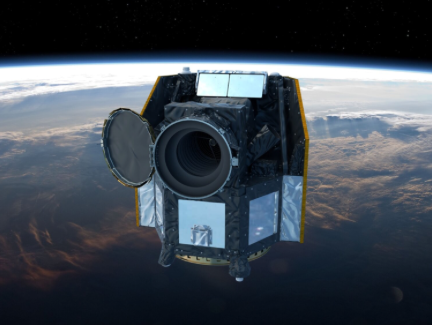 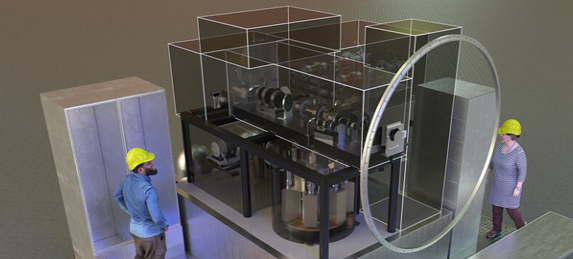 [Speaker Notes: ESA S-Class, NASA Pioneer class]
Example - India
ISRO AstroSat
2015 launch
Still partial function 2025
Multi-instrument Observatory
X-ray to Visible
400mm UV/V optics
1500 kg
Low incl orbit (6o)
GS at Bangalore
[Speaker Notes: X-ray, optical, UV]
From ground-based to space-based astro
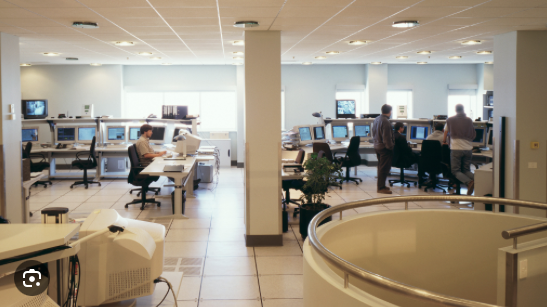 Control and operations
Data pipeline and archive
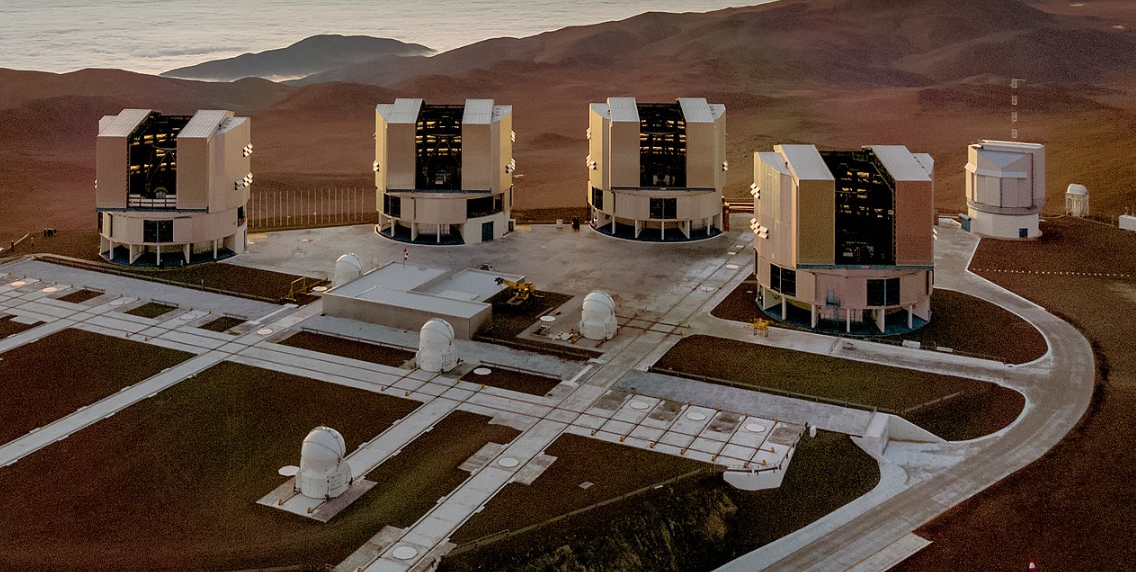 Payload Instrument
Telescope infrastructure
[Speaker Notes: Left to right: Falcon 9, commercial bus, astrosat 11m dish in Bangalore]
From ground-based to space-based astro
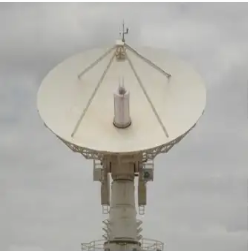 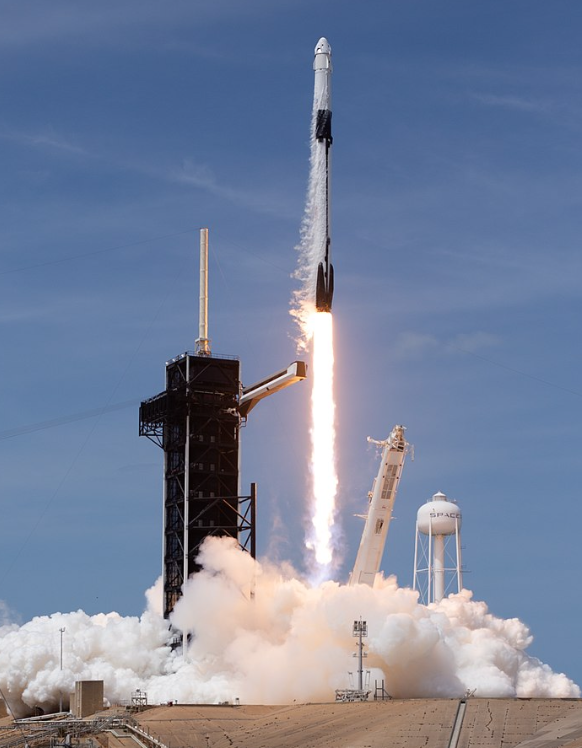 Data pipeline and archive
Ground station & operations
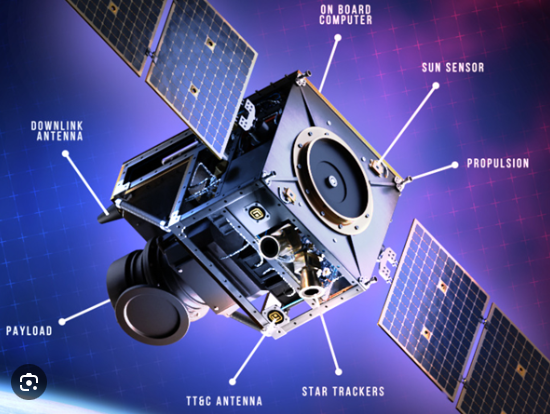 Payload Instrument
Commercial Launch
Commercial Platform
[Speaker Notes: Left to right: Falcon 9, commercial bus, 11m dish in Bangalore. Interesting reading that some companies are moving away from vertical integration model (smallsat conference, silicon valley).]
Concept: Bi-Lateral project
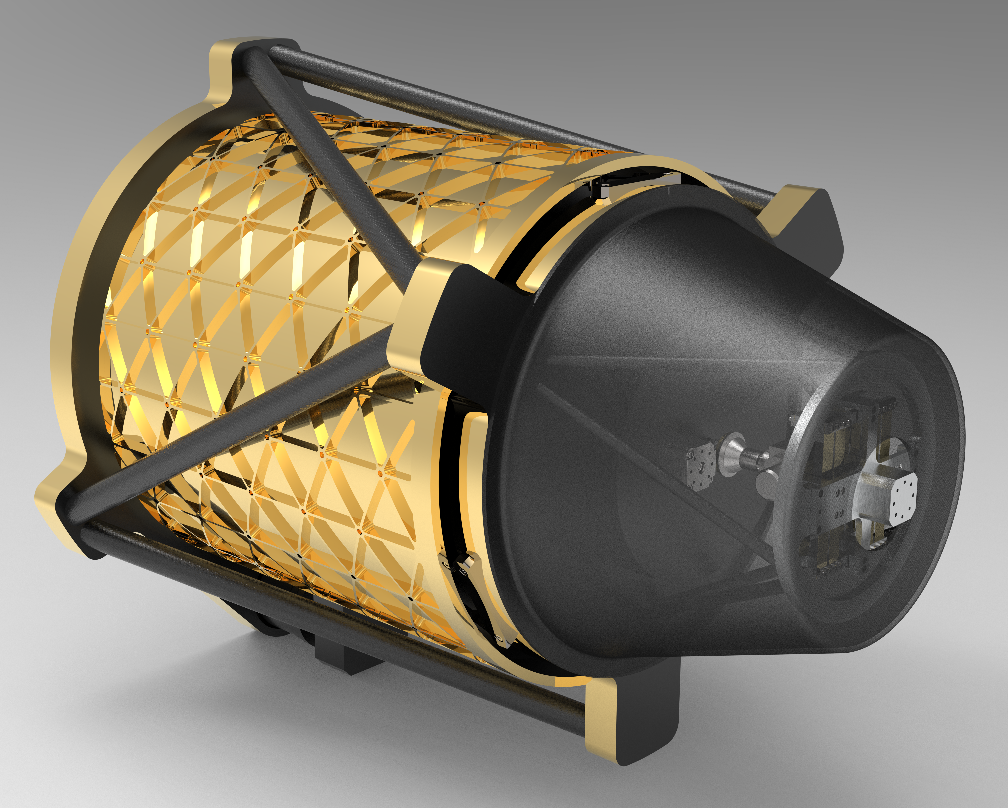 Eg. HOTSPOT : 0.5m MWIR EO Telescope
500mm
F/3.6
3-5 micron, HgCdTe
>3 yr lifetime
105 kg (very rough)
AUD$6M delivered.
AUD$12M
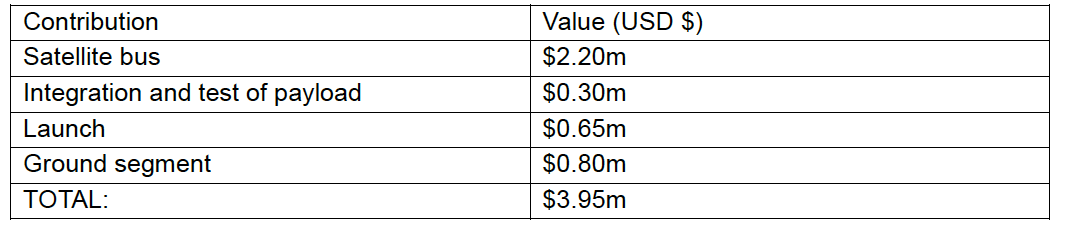 AUD$6M
[Speaker Notes: ISI India grants]
Conclusions
We are in a period of disruption in the space industry 
Novel opportunities for innovative approaches to space astronomy exist and will grow
Low-risk missions are feasible at affordable costs at bilateral level
be the biggest rocket ever. Are space scientists ready to take advantage of it